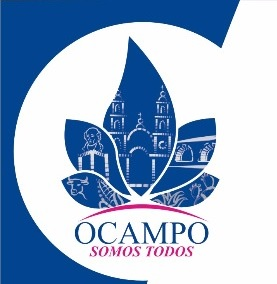 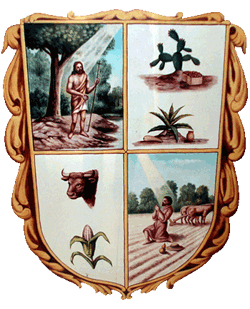 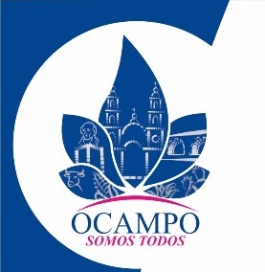 ORGANIGRAMA
2019
PRESIDENCIA MUNICIPAL
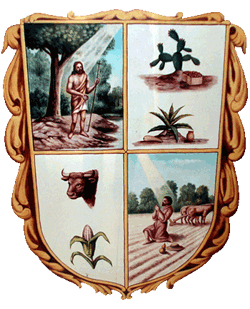 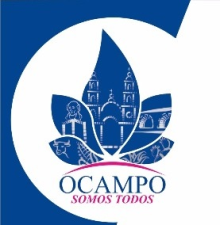 HONORABLE AYUNTAMIENTO
PRESIDENTE MUNICIPAL
RECURSOS HUMANOS
SECRETARIA DEL H. AYUNTAMIENTO
UNIDAD DE TRANSPARENCIA
TESORERIA MUNICIPAL
JUEZ
ADMINISTRATIVO
SEGURIDAD PUBLICA
OBRA PUBLICA
DESARROLLO EDUCATIVO
CONTRALORIA MUNICIPAL
DESARROLLO ECONOMICO
DESARROLLO SOCIAL
AGUA POTABLE Y ALCANTARILLADO
DESARROLLO RURAL
COMISION MUNICIPAL DEL DEPORTE ( COMUDE)
COMUNICACIÓN SOCIAL
SALUD
ECOLOGIA
SERVICIOS PUBLICOS
ATENCION A LA JUVENTUD
CASA DE LA CULTURA
ARCHIVO
PLANEACION
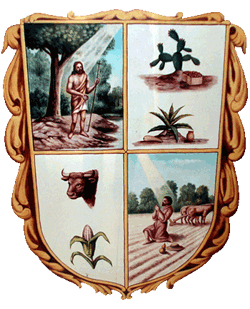 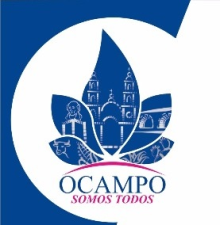 HONORABLE AYUNTAMIENTO
DIRECCIONES
REGIDURIA
SINDICATURA
SECRETARIA DEL 
H. AYUNTAMIENTO
PRESIDENCIA
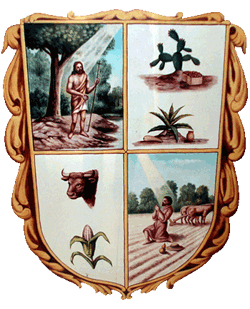 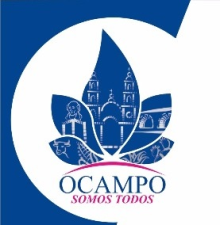 PRESIDENCIA MUNICIPAL
DIRECCIONES
P R E S I D E N T A 
Ing. Ma Guadalupe Rodríguez Martínez
SECRETARIO PARTICULAR
Marco Antonio García Anguiano
ASISTENTE PERSONAL DE LA PRESIDENTA
Rosa Castañón Dávila
CHOFER A
Alfonso Celis Morales
SECRETARIA  D
Ana Cristina Méndez Rubalcaba
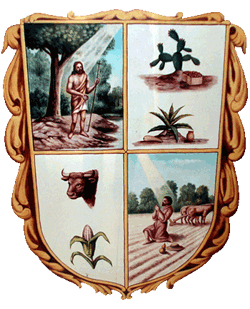 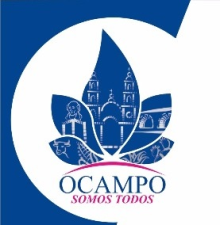 HONORABLE AYUNTAMIENTO
SINDICATURA
DIRECCIONES
S I N D I C O
T.S.U. Gualberto Torres Pérez
ASESOR JURIDICO
Lic. Mario Eduardo Castillo Sánchez
ASISTENTE DE SINDICATURA
Ma. Guadalupe Pérez Torres
REGIDORES
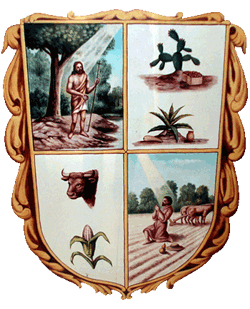 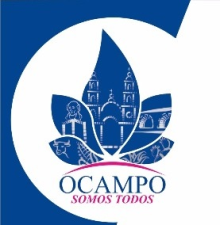 HONORABLE AYUNTAMIENTO
REGIDORES
DIRECCIONES
T.S.U. María Dolores Cervantes Carranco
LIC. María Elena Flores Luna 
C. Elsa Valadez Martínez
LIC. Ma. del Socorro Rodríguez Hernández.
ING. Ezequiel Díaz Pacheco
ING. Diego Portugal Araiza
LIC. Juan Miguel Mendoza Díaz de León
ING. Saúl Ortiz Beltrán
SECRETARIA
Carmen Carolina Guzmán Galván
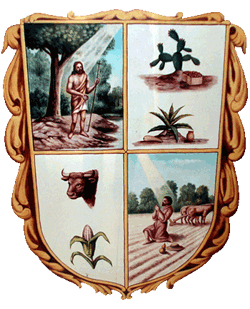 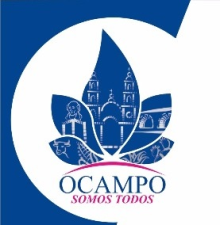 SECRETARIA DEL H. AYUNTAMIENTO
DIRECCIONES
SECRETARIO DEL H. AYUNTAMIENTO
Lic. Oscar Miguel Cortez Cibrián
PLANEACION
ASESOR JURIDICO
ASISTENTE DE SECRETARIA
Marilyn Saucedo  González
SECRETARIA B
 Cristina Robledo Rojas
RESPONSABLE DEL ARCHIVO GENERAL MUNICIPAL
C. Ezequiel Martínez Rodríguez
INSPECTOR DE FIZACALIZACION
C. Héctor Javier Maldonado
OFICIALIA CALIFICADORA
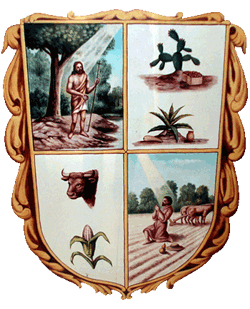 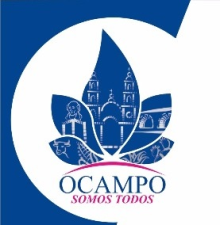 SECRETARIA DEL H. AYUNTAMIENTO
DIRECCIONES
OFICIALIA CALIFICADORA
JUECES CALIFICADORES 

Lic. Moisés Torres Alba

Lic. Moisés Rangel Zavala
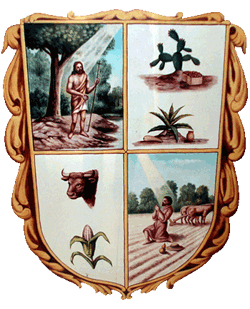 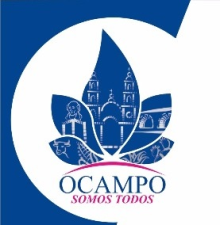 DEPARTAMENTO DE PLANEACION
DIR. PLANEACION 
Lic. Jorge Luis Barrientos Orta
DIRECCIONES
SECRETARIA F
C. Karina Aguiñaga Soria
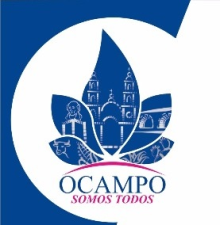 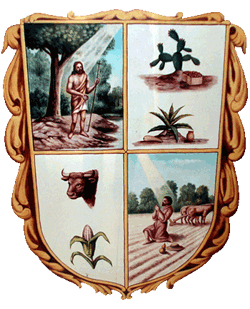 TESORERIA MUNICIPAL
TESORERIA  MUNICIPAL
C.P. OLIVIA ORTIZ PEREZ
DIRECCIONES
ENCARGADA DE GASTO CORRIENTE
Ing. Mayra Guadalupe Rodríguez Ligas
AUXILIAR TESORERIA
Lic. Ana Laura Carranco González
ECARGADA DE INGRESOS
Lic. Marisol Ibarra Silva
ENCARGADA  DE PROGRAMAS POR CONVENIO
T.S.U. Luz María Castillo Ortiz
JEFE DE OFICINA DE EGRESOS
T.S.U. J. Guadalupe Alonso Rodríguez
ENCARGADO DE INVENTARIO
C. Juan Pablo Carrera Martínez
JEFE DE UNIDAD EGRESOS
Lic. Juan Manuel Velázquez López
CORDINADOR DE EGRESOS
C. Erika  Guadalupe Rodríguez Solís
PLACERO MUNICIPAL
C. Antonio López Lozano
IMPUESTOS INMOBILIARIOS
SISTEMA MUNICIPAL DE AGUA POTABLE Y ALCANTARILLADO
RECURSOS MATERIALES , COMPRAS Y SUMINISTROS.
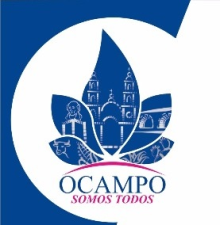 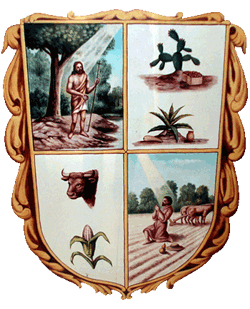 UNIDAD DE TRANSPARENCIA
TITULAR DE LA UNIDAD DE TRANSPARENCIA
C.  MARIA MANUELA GUERRA MARES
SECRETARIO
C. Emmanuel Hernández Ruiz
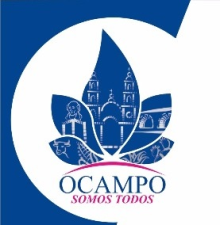 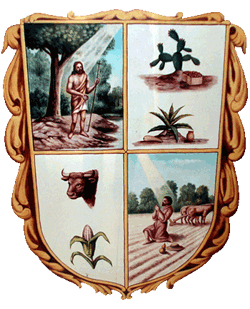 IMPUESTOS INMOBILIARIOS Y CATASTRO
ENCARGADA DE IMPUESTOS INMOBILIARIOS
Lic. Silvia Soto Claudio.
DIRECCIONES
CAJERA Y ENCARGADA DE EJECUCION
C. Jessica Janette González Puente
PROMOTORA DE REGULARIZACION DE PREDIOS 
RUSTICOS Y URBANOS
C. Araceli Torres Ortiz
NOTIFICADOR
C. Juan Daniel Macías Ortiz
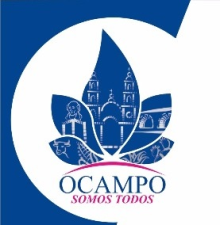 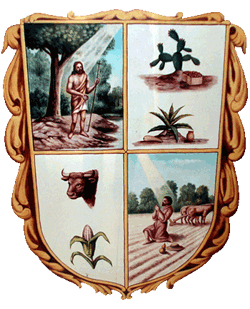 SISTEMA MUNICIPAL DE AGUA POTABLE
Y ALCANTARILLADO DE OCAMPO.
ENCARGADO DE SAPAO
Ing. Genaro Erik Lara Avilés
DIRECCIONES
INSPECTOR DE RED DE AGUA POTABLE
C. José de Jesús Narváez Martínez
AUXILIAR DE INSPECTOR DE AGUA POTABLE
C. Arturo Narváez Piñón
JEFE DE OFICINA  DE INGRESOS DE SAPAO
C. Norma verónica Medellín Rodríguez
CHOFER “D”
C. Juan Ortiz de la Rosa
PROMOTOR DE CULTURA  DEL AGUA
Lic. Ma. Del socorro Hernández Saucedo
TITULAR 
C. José Amado Rodríguez Mora
AUX. DE COBRO Y CAJA
C. Javier Parra Flores
AUX. DE FONTANERO A
C. Gustavo Ivan Parra Flores
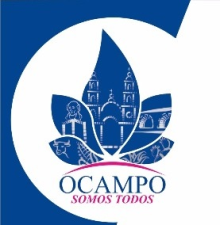 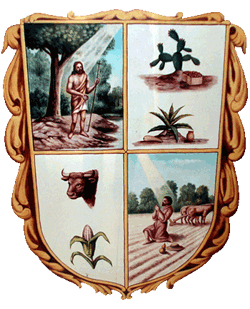 RECURSOS MATERIALES , COMPRAS Y SUMINISTROS
DIR. RECURSOS MATERIALES Y SUMINISTROS
Lic. Saúl Damián Aguiñaga Ortega
DIRECCIONES
ENC. DE CONTROL PRESUPUESTAL 
T.S.U Juan Carlos Galicia Prado
SECRETARIA 
Ángel González Guerrero
CHOFER A
C.  Jorge Adalberto Romo Tienda
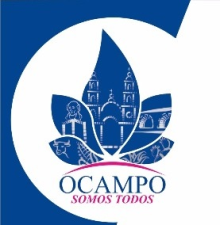 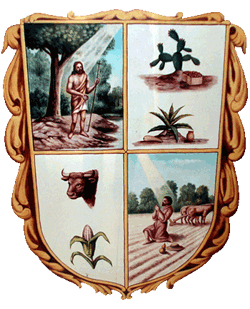 DIR. RECURSOS HUMANOS
LIC. EDGAR SALVADOR ALVARADO BOCANEGRA
DIRECCIONES
ENCARGADA DE NOMINA
C.  Mariana Arellano de la Rosa
AUXILIAR DE  RECUSOS HUMANOS Y NOMINA
C. Karla Benita Prado Arechar
AUXILIAR DE RECURSOS HUMANOS Y ADMINISTRACION
C. María del  Carmen Guerra Salazar
INTENDENCIA
VELADORES
C. Mariana Torres Macías
C. Alejandra Navarro Martínez 
C. María Guadalupe García Anguiano
C. Martha Koraima Martínez Palomo
C. Eufemia Díaz Sánchez
C. Juana Arrona Díaz
C. Juana María Guzmán Godínez
C. Martin Robledo Sánchez
C. Emma Solís Moreno
 C. Antonia Armendáriz Rodríguez
C. Benjamín Aguilar  González
C. Francisco Veloz Cardona
C. J. Jesús Ruiz Rodríguez
C. Héctor Manuel Rodríguez Rosas  
C. Timoteo Pedroza Arrona
C. J. Isabel Moreno
C. Crescencio Lozano González
C. J. Manuel Contreras Martínez
C. Eusebio Flores González
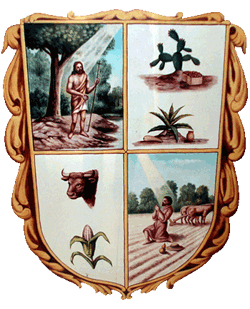 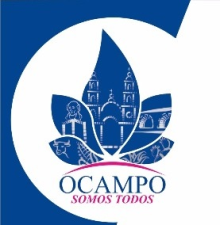 CONTRALORIA
DIR. DEPARTAMENTO DE CONTRALORIA
LIC. Olga Leticia Ramírez López
DIRECCIONES
AUDITORIA 
C.  Sonia Rojas Herrera
EVALUACION Y CONTROL  DE OBRA
C.  Ramón Gómez Ortega
AUXILAR EN CONTRALORIA
C.   Gerardo Salas Ortiz
QUEJAS, DENUNCIAS Y SUGERENCIAS
C.  José de Jesús González Pedroza
JURIDICO
Lic. Miguel Ángel Rangel Matehuala
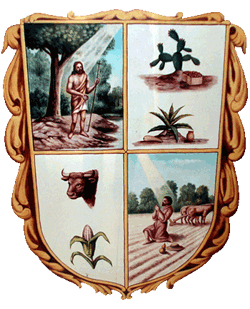 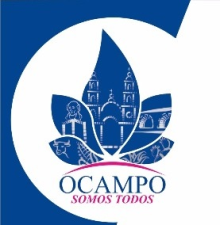 OBRAS PUBLICAS
DIR. DEPARTAMENTO DE OBRAS PUBLICAS
Ing. Laura Díaz Chávez
DIRECCIONES
SUPERVISOR DE OBRA  A
Ing. Sergio Eliuth  Villegas Valdez
SUBDIRECTOR DE OBRA PUBLICA
C. José Federico Vázquez Martínez
ENCARGADO DE LICITACIONES Y DESARROLLO URBANO
SUPERVISOR DE OBRA B
C.  Víctor Manuel Herrera Guerrero
ASISTENTE DE OBRAS PUBLICAS 
C.  Margarita Martínez Camacho
SUPERVISOR DE OBRA C
Lic.  Christopher Enrique González Rodríguez
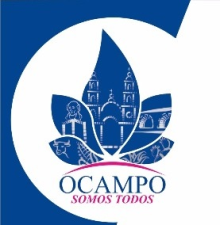 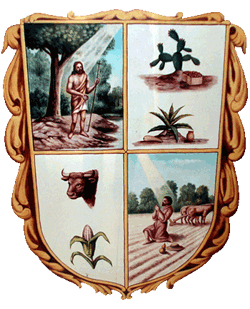 DESARROLLO RURAL
DIR. DEPARTAMENTO DE DESARROLLO RURAL
C. José de Jesús Aranda Esquivel
DIRECCIONES
PROMOTOR RURAL B
C. Emidio  Márquez Barrientos
PROMOTOR RURAL Y GESTOR VIVERO
C.  Francisco José Salazar Guerra
SECRETARIA
C. Rosa María Romero Serrano
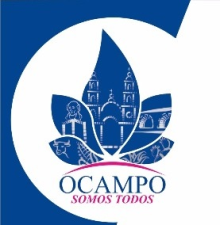 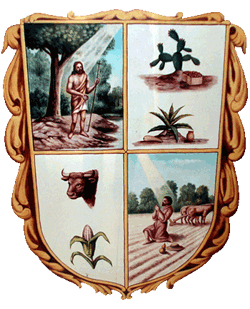 DESARROLLO SOCIAL
DIR. DEPARTAMENTO DE DESARROLLO SOCIAL
T.S.U. Francisco  Villegas González
DIRECCIONES
CORDINADOR DE PROMOCION SOCIAL
C.  Lorena Macías Salas
PROMOTOR SOCIAL A
C. Juan Ángel Sotelo Jaras
PROMOTOR SOCIAL H
C.  Sandra Macías García
PROMOTOR SOCIAL B
C.  Víctor Ramón Solís García
SECRETARIA E
C.  Jacqueline  Gómez Reyes
PROMOTOR SOCIAL D
C.  Jessica Ortiz Díaz
PROMOTOR SOCIAL F
C.  Marcelo García  Ortega
PROMOTOR SOCIAL G
C.  Raymundo Martínez Anguiano
PROMOTOR SOCIAL G
C.  Karla  Gricelda Bribiescas Mendoza
Ma. del Carmen  Gacia Colchado
Korina de América Luna Rangel
Gabriela Anabel  Ávila Padilla
Juan Daniel Rodríguez Carranza
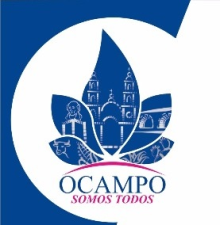 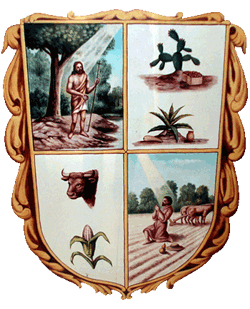 DESARROLLO ECONOMICO
DIR. DEPARTAMENTO DE DESARROLLO ECONOMICO
Lic. Josephine Viridiana Salcedo Andrade
DIRECCIONES
SECRETARIA  E
C. Omar Joel Contreras  García
PROMOTOR DE DESARROLLO ECONOMICO
C.  Paloma del Sagrario Contreras Dávila
ASISTENTE 
C. Luz María  Moreno Guzmán
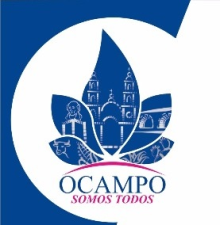 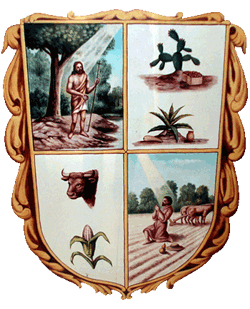 DESARROLLO EDUCATIVO
DIR. DEPARTAMENTO DE DESARROLLO EDUCATIVO
Lic. Yessenia García Lira
DIRECCIONES
PROMOTOR EDUCATIVO   A
C.  Jennifer Alejandra Castillo Piñón
PROMOTOR EDUCATIVO
C.  Ma de la Luz González  Hernández
PROMOTOR EDUCATIVO  B
C.  Jaqueline Escalante Alonso
PROMOTOR EDUCATIVO C
C.  María Fernanda Martínez Santos
PROMOTOR EDUCATIVO D
C.  Armando Rosales Cedillo
BIBLIOTECAS

BIBLIOTECARIO A
C. Heriberto Banda Guzmán
BIBLIOTECARIO  B
C. José Guadalupe Almeda
BIBLIOTECARIO  C
C. Eva Jasso Mendoza
BIBLIOTECARIO  D
C. Ma. De la Luz Martínez Gómez
CASSA´S
ENC.  CENTRO COMUNITARIO

C. Juan Ramón Piña Moreno
Aux.  Lizette Herrera Sánchez
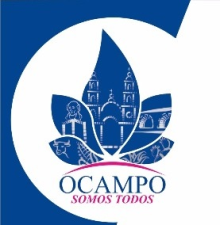 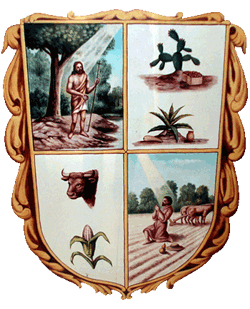 COMUNICACIÓN SOCIAL
DIR. DEPARTAMENTO DE COMUNICACIÓN SOCIAL
C. Juan Carlos López Buendía
DIRECCIONES
SUBDIRECTOR
C.  José de Jesús  Lomeli Flores
AUXILIAR DE COMUNICACIÓN SOCIAL A
C.  Agustín González Vaquez
AUXILIAR DE COMUNICACIÓN SOCIAL B
C.  Juan Carlos Barajas Romero
AUXILIAR DE COMUNICACIÓN SOCIAL A
C.   Ricardo Solís García
AUXILIAR DE COMUNICACIÓN SOCIAL C
C.  Noé Martínez Moreno
INFORMATICA
JEFE DE OFICINA DE INFORMATICA
C.  Clemente Pérez Martínez
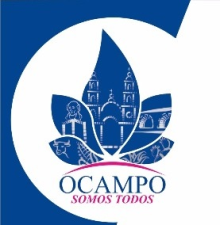 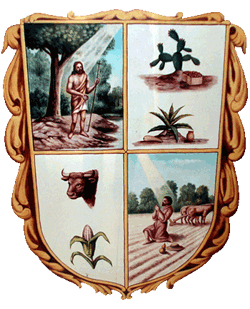 CASA DE LA CULTURA
DIR. DEPARTAMENTO DE CASA DE LA CULTURA
C. José Ramiro Rangel Ortiz
DIRECCIONES
TITULAR DE TURISMO
C.  José Santos Portugal
PROMOTOR CULTURAL  A
C.   Martin Salas Colunga
PROMOTOR CULTURAL B
C.  Rosa Valadez Martínez
PROMOTOR CULTURAL 
C.  Marlen Martínez Sánchez
SECRETARIA E
C.  José David Varela Cabrera
SECRETARIA A
Lic. Ericka  Janett Mendoza Martínez
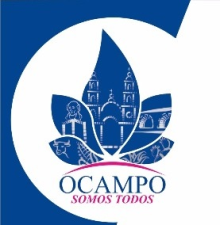 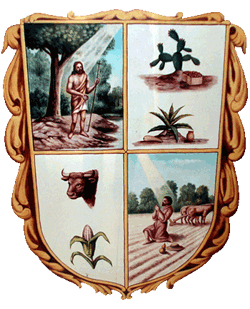 DEPARTAMENTO DE SERVICIOS PUBLICOS
DIR. DEPARTAMENTO DE SERVICIOS PUBLICOS
C. Jesús Ramírez Delgado
DIRECCIONES
OPERADOR  A
C.   Rosalio Lomeli Mendoza
AUXILIAR OPERATIVO DE SERVICIOS
C.  Blanca Isabela Aguiñaga  Ibarra
OPERADOR  A
Jaime Ramos Vega
OPERADOR  A
C.  Pedro Arrona Salas
OPERADOR  A
C.  Rodolfo Sánchez García
CHOFER  C
C. José Antonio Carranco Martínez
CHOFER  C
C. Enrique Carrillo García
AUXILIAR
C. Juan Manuel  Martínez Guzmán
CHOFER  E
José de la Luz Guerrero
BODEGUERO
C. Ma. Guadalupe Sotelo Martínez
AUXILIAR DE BODEGA
C. Néstor Pérez Flores
AUXILIAR DE BODEGA
C. José López Arrona
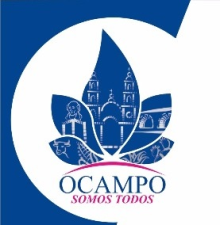 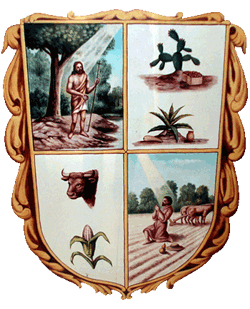 DEPARTAMENTO DE SERVICIOS PUBLICOS
AUXILIAR BODEGA
C. José López Arrona
AUXILIAR ADMINISTRATIVO
C. Juan Manuel Rodríguez Calixto
OPERADOR   B
AUXILIAR SERVICIOS PUBLICOS
C. J. Carlos Rodríguez Reyes
OPERADOR  B
Bonifacio Mendoza Rangel
AUXILIAR DE SERVICIOS PUBLICOS
C. J. Carmen Colunga  Collazo
ALBAÑIL
C. Pablo Navarro Prado
AUXILIAR DE SERVICIOS PUBLICOS
C. J. Jesús Alonso Cuevas
ALBAÑIL
C. Martin Méndez Hurtado
AUXILIAR DE SERVICIOS PUBLICOS 
C. Juan José Rodríguez Lomelí
AUXILIAR DE ALBAÑIL
C. Tomas Arrona Carranco
AUXILIAR DE SERVICIOS PUBLICOS
C. Marcelo García Ortega
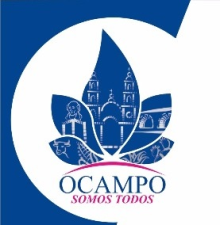 DEPARTAMENTO DE SERVICIOS PUBLICOS
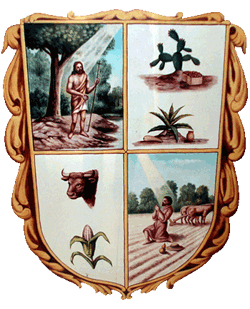 DIRECCIONES
AUXILIAR SERVICIOS PUBLICOS
C. Ofelia Sandoval Castañón
AUXILIAR DE SERVICIOS PUBLICOS 
J. Guadalupe Morquecho Rosas
AUXILIAR SERVICIOS PUBLICOS 
C. Martin Martínez Ortiz
AUXILIAR DE SERVICIOS PUBLICOS 
Jesús Rojas Flores
AUXILIAR SERVICIOS PUBLICOS 
José de la Contreras Zúñiga
AUXILIAR DE SERVICIOS PUBLICOS 
José Cruz Flores Flores
AUXILIAR SERVICIOS PUBLICOS 
J. Trinidad Armendáriz Estrada
AUXILIAR DE SERVICIOS PUBLICOS 
Martin Sandoval Morquecho
AUXILIAR DE SERVICIOS PUBLICOS
José de Jesús Alonso Rodríguez
AUXILIAR SERVICIOS PUBLICOS 
Victoriano Lozano Matinez
AUXILIAR DE SERVICIOS PUBLICOS 
Antonio Dávila Pérez
AUXILIAR DE SERVICIOS PUBLICOS 
Valentín Matinez Contreras
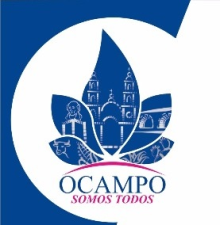 DEPARTAMENTO DE SERVICIOS PUBLICOS
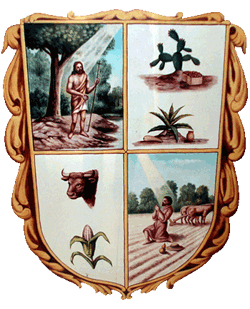 AUXILIAR DE SERVICIOS PUBLICOS 
C. Isidro Carrera Ojeda
AUXILIAR DE SERVICIOS PUBLICOS 
C. Edmundo Orta Gaspar
PERSONAL DE LIMPIA MUNICIPAL
CHOFER COMPACTADOR
C. Antonio Mendoza Rangel
VIGILANTE RELLENO SANITARIO
C. Fortino Gonzales Sandoval
CHOFER I
C. José Bueno Pérez
BARRENDERO B
C.Amelia Méndez Veloz
RECOLECTOR DE BASURA   A
 C. Martin Colunga Ruiz
BARRENDERO D
C. Ma. del Carmen Castillo Ramírez
RECOLECTOR DE BASURA  A 
C. Alejandro Contreras Torres
RECOLECTOR DE BASURA  A 
C. Eduardo Daniel Estrada Ibarra
BARRENDERO D
C. Abraham Dávila Aranda
RECOLECTOR DE BASURA   A
C. Valentín Martin Martínez Dávila
BARRENDERO D 
C. Juana Navarro Ayala
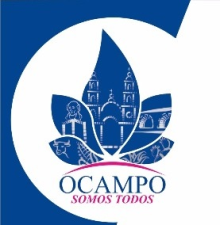 DEPARTAMENTO DE SERVICIOS PUBLICOS
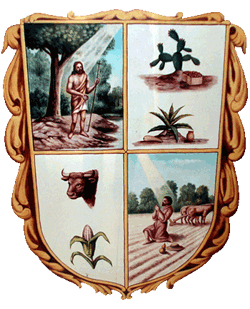 BARRENDERO D
C. Rosa María González Galicia
BARRENDERO D 
C. José Luis Dávila Macías
BARRENDERO D
C. Adela Morquecho Rosas
BARRENDERO  D 
C. Carmen Sonia Gil  Rodríguez
BARRENDERO D
C. Tomasa Martínez Mendoza
BARRENDERO  D
C. Ramona Godínez  Soto
BARRENDERO D
 C. Romualda Contreras Zamarripa
BARRENDERO  D 
C. Teresa Morquecho Rosas
BARRENDERO D
C. Gerardo Castañón Zúñiga
BARRENDERO  D 
C. J. Ascensión Zúñiga Méndez
BARRENDERO  D
C. Abrahán Rodríguez Sandoval
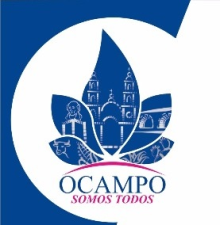 DEPARTAMENTO DE SERVICIOS PUBLICOS
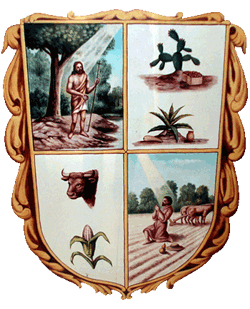 SUPERVISOR DE JARDINERIA  A
C. Carlos Martínez
SUPERVISOR DE JARDINERIA  B
C. Lázaro Prado Arechar
CHOFER   G
C. Jesús Flores Gómez
PARQUES Y JARDINES
JARDINERO  A 
 C. Eduardo Méndez Salazar
JARDINERO  C
C. Juan Rodríguez Castillo
JARDINERO  C
C. Ignacio Becerra Almendáriz
JARDINERO  C
C. J. Carmen Cleto Estrada
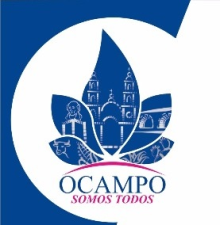 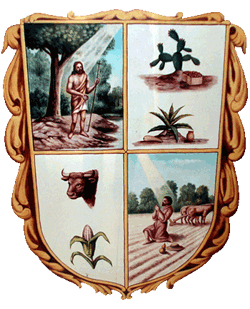 DEPARTAMENTO DE SERVICIOS PUBLICOS
PARQUES Y JARDINES
ENC. JARDIN Y PANTEON ESCONDIDA 
C. Gabriela Montelongo Campos
JARDINERO EN EL POTRERO
C. Blas Prado Soto
ENC. ECO- PARQUE DE LAS TROJES  
Lorenzo Vázquez Soria
AUXILIAR JARDINERO EN LA HACIENDITA
C. Juan Martin Moreno Jasso
ENC. JARDIN Y PANTEON GACHUPINES  
C. Gabriel Baltazar Olvera
AUXILIAR LIMPIA EL MEZQUITE
C. Jaime Ortiz Banda
AUX. JARDIN LA ESCONDIDA
C. Sanjuana Rangel Velásquez
ENC. JARDIN DE LAS TROJES
C. Antonia Silva González
JARDINERO COMUNIDAD
C. Roberto Quintero Vagas
AUX. LAGUNA CERCADA
C. Luz María Ortiz Montante
ENC. PARQUE INFANTIL Y JARDIN DE TORREON
Ma Natalia Cleto Rodríguez
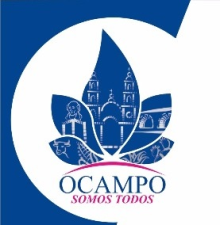 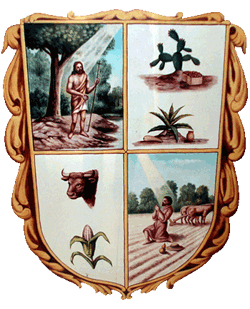 DEPARTAMENTO DE SERVICIOS PUBLICOS
ADMINISTRADOR DE MERCADO
C. Juan Manuel Macías Solís
MERCADO
VETERINARIO
Lic.  Ricardo Eliut Salas Ortega
JEFE DE OFICINA RASTRO
C.  Francisco Javier Quiroz Navarro
AUX DE RASTRO  A
C. Liborio Lozano García
RASTRO
AUX DE RASTRO   A
C. Juan Pedro Buendía Luevano
CHOFER   J
C.  Juan Cardona Rangel
AUX DE RASTRO B
VACANTE
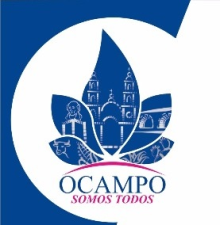 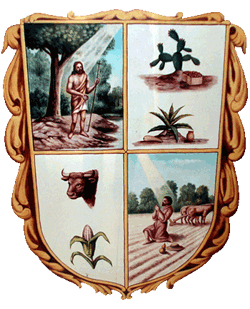 DEPARTAMENTO DE SERVICIOS PUBLICOS
JEFE DE OFICINA 
C. Juan Gabriel Rodríguez Claudio
PANTEONERO MUNICIPAL 
VACANTE
PANTEONES
PANTEONERO MUNICIPAL 
C. Francisco Javier Cleto
PANTEONERO COMUNIDAD 
C. Emiliano Espinosa Conteras
ELECTRICISTA  A
C.  Manuel Pérez Martínez
ALUMBRADO
ELECTRICISTA   B
C. David Méndez Arrollo
COMISION MUNICIPAL DEL DEPORTE
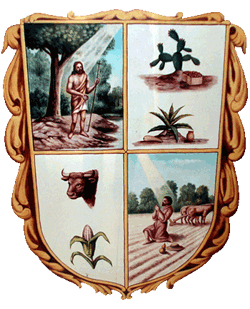 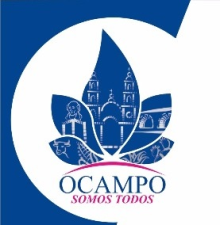 JEFE DE DEPARTAMENTO D
Lic. Juan Carlos Rodríguez Rosas
PROMOTOR DEPORTIVO   A
C.  Arturo Mendoza González
ENCARGADO DE LA UNIDAD DEPORTIVA  
C. Benjamín Ayala Lozano
AUXILIAR EN UNIDAD DEPORTIVA B
Ramón González Jasso
PENTA BASICO DE FUT BOL
C.  José Antonio Arechar González
PROMOTOR DE BEISBOL INFANTIL
José Antonio Rodríguez Arechar
AUX EN UNIDAD DEPORTIVA A
C.  Gerónimo Escalera García
PENTABASICO DE BEISBOL
VACANTE
AUX EN UNIDAD DEPORTIVA   C
C. Juan Antonio Aranda  Cervantes
INSTRUCTORA DE AEROBICS
C. Luz María González García
ATENCION A LA JUVENTUD
ENCARGADO DE ATENCION A LA JUVENTUD 
C.  José de Jesús Galicia Prado
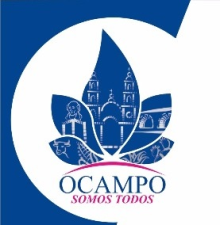 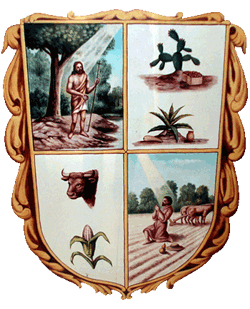 COORDINACIÓN MUNICIPAL DE OCAMPO PARA LAS MUJERES
DIRECCIONES
ENC. DE COORDINACION DE OCAMPO PARA
 LAS MUJERES 
C. Verónica Prado Ortiz
SECRETARIA E
Maricela Robledo Salas
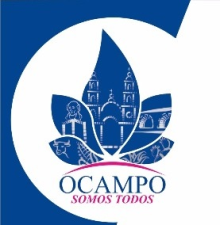 SALUD
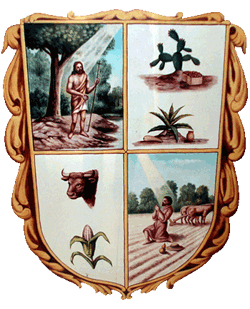 ENCARGADA DEPARTAMENTO DE SALUD 
C. Araceli Pedroza Hernández
DIRECCIONES
SECRETARIA   G
Yazmin Robledo Moreno
VERIFICADOR SANITARIO
Juan Manuel Guerra  Salazar
CHOFER   G
Axel Alfredo Valadez  Hernández
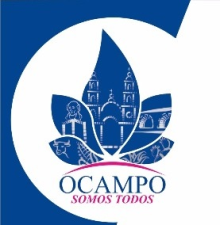 DEPARTAMENTO DE ECOLOGIA
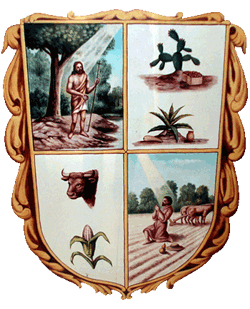 ENC. DEL DEPARTAMENTO DE ECOLOGIA  
C. Roberto Carlos Torres Mendoza
DIRECCIONES
SECRETARIA   C
C.  Marisol Bernal Rodríguez
AUXILIAR DE VIVERO  A
C.  José Pilar Hurtado Manríquez
AUXILIAR VIVERO   A
C.  Florentino Castañón Segura
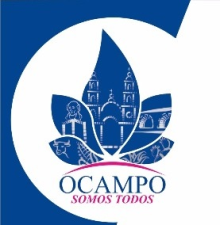 DEPARTAMENTO DE TRANSITO MUNICIPAL
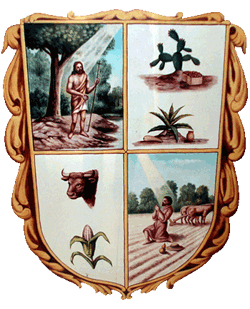 ENC. DE TRANSITO MUNICIPAL
C.  J. Inés Méndez Estrada
DIRECCIONES
TRANSITO MUNICIPAL 
C.  Irma Rosaura Contreras García
TRANSITO MUNICIPAL 
C. Juan Antonio Barraza Ledezma
TRANSITO MUNICIPAL 
C.  Juan Carlos Capuchino Moreno
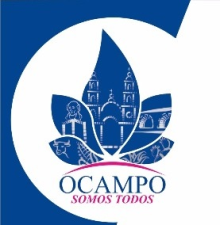 DIRECCION DE SEGURIDAD PUBLICA
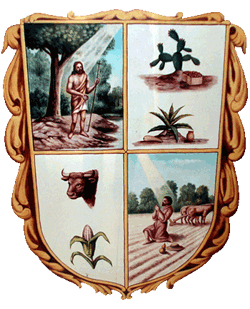 DIR. DEPARTAMENTO DE SEGURIDAD PUBLICA B
C.  Javier Alejandro Garibay  de la Cruz
PRIMER COMANDANTE  TRANSITO 
C.  Alberto Guzmán  Contreras
PRIMER COMANDANTE  POLICIA
C. Martin Gómez del Campo
SEGUNDO COMANDANTE 
Miguel  Ángel Pérez Velázquez
SEGUNDO COMANDANTE
C. Rolando Rivas Martínez
SEGUNDO COMANDANTE 
Fernando Robledo  López
SEGUNDO COMANDANTE 
José Martin Padilla
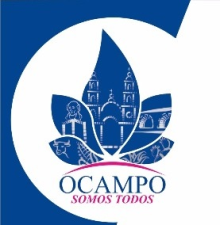